Y11 Induction Day – Computer Science
What will you be doing in this course?
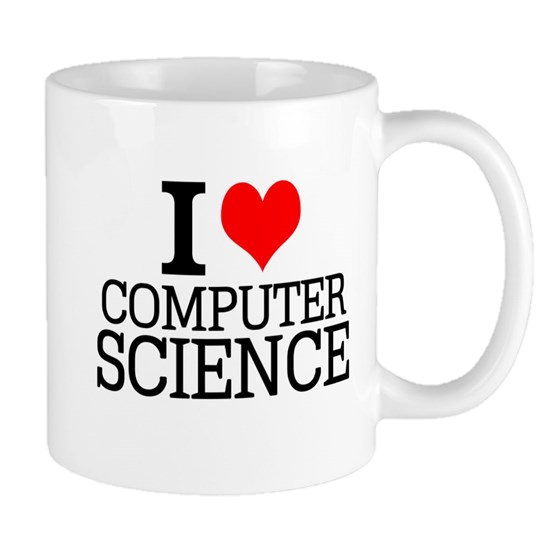 2 years of study

2 final exams + 1 coursework

1 final grade!
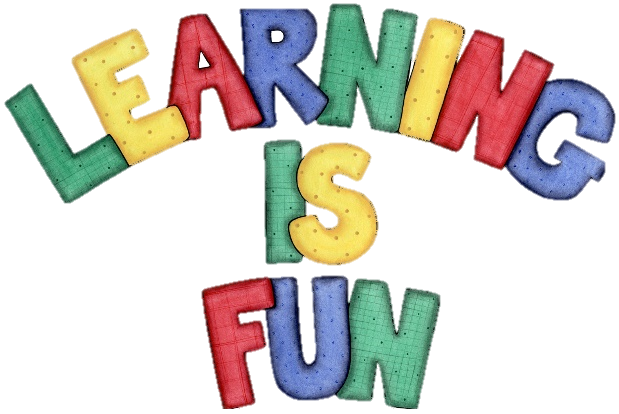 Y11 Induction Day – Computer Science
Year 12 – Each week we will cover:

Theory Topic (3 lessons)                    Practical Programming (2 lessons)
Computational Thinking
Thinking Abstractly
Thinking Ahead
Thinking Procedurally
Thinking Logically + Concurrently
Problem Recognition + Solving
Data Representation
Binary + Hexadecimal
Binary Addition + Shift
Signed Integers + Subtraction
Floating Point Binary
Arithmetic Operations
Characters
Y11 Induction Day – Computer Science
Year 12 – Each week we will cover:

Theory Topic (3 lessons)                    Practical Programming (2 lessons)
System Architecture
The CPU
CPU Performance + Pipelining
Processor Types + Von Neumann
Input, Output + Storage
System Software
System Software
The Operating System
Assembly Language
Addressing Modes
System Development
Y11 Induction Day – Computer Science
Year 12 – Each week we will cover:

Theory Topic (3 lessons)                    Practical Programming (2 lessons)
Databases
Structure + Relationships
Normalisation
SQL (Basics)
SQL (Complex)
Transaction Processing
Impacts of Tech
Legislation
Artificial Intelligence
Automated Decision Making
Environmental Issues
Privacy
Thoughtful Design
Y11 Induction Day – Computer Science
Year 13 – Each week we will cover:

Theory Topic (3 lessons)                    NEA Project (2 lessons)
Algorithms
Recursion
Big-O / Algorithm Efficiency
Search + Sort Algorithms
Graph Traversal
Optimisation Algorithms (Dijkstra)
Optimisation Algorithms (A*)
Data Structures
Queues
Stacks
Lists
Hash Tables
Trees
Y11 Induction Day – Computer Science
Year 13 – Each week we will cover:

Theory Topic (3 lessons)                    NEA Project (2 lessons)
Networks
Internet Structure
Packet Switching
Security
TCP + Protocols
Web Technologies
Boolean Logic
Logic Gates
Boolean Algebra
Karnaugh Maps
Introduction – What are the expectations?
This is an A Level course

The expectations on behaviour and homework are much higher 
than during your GCSE studies
Homework

4 hours a week

Complete lesson tasks

Revise for assessments

Work on NEA
Behaviour

Arrive on time to lessons

Meet all deadlines

Games = Out + Message Home

Swearing = Out + Message Home
Task – Complete the Introduction Quiz
Online quiz

Working individually

Not a test or baseline assessment

Only topics that were covered at GCSE

55 questions – stay focused!
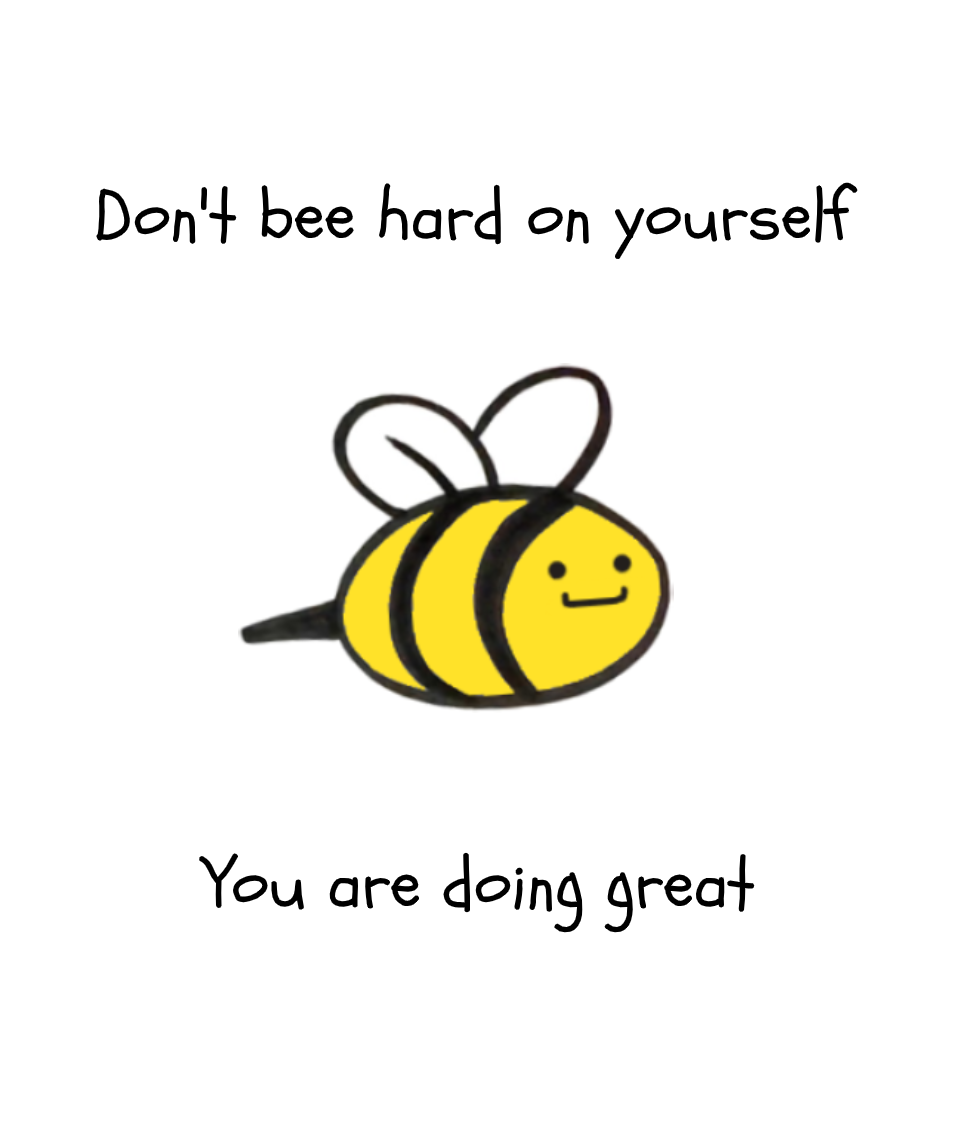 If you finish before the others:

Help the other members of your class – it’s only for fun!

Look through your results to see where you lost points